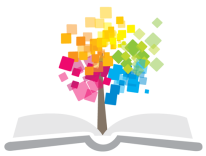 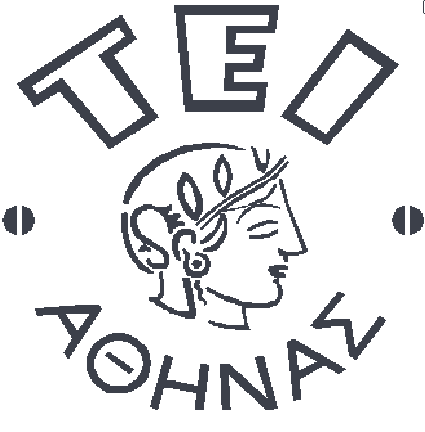 Ανοικτά Ακαδημαϊκά Μαθήματα στο ΤΕΙ Αθήνας
Βιοηθική και Δεοντολογία στην Φυσικοθεραπεία
Ενότητα 9: Η φυσικοθεραπεία ως επάγγελμα υγείας
Γεωργία Πέττα
Τμήμα Φυσικοθεραπείας
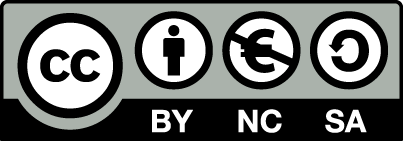 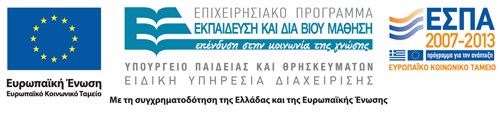 Η φυσικοθεραπεία ως επάγγελμα υγείας(1 από 15)
Ποια είναι η θέση της επιστήμης της φυσικοθεραπείας στο χώρο της υγείας σύμφωνα με τις σύγχρονες κοινωνιολογικές μελέτες για τον «όρο» επάγγελμα;
1
Η φυσικοθεραπεία ως επάγγελμα υγείας(2 από 15)
ΔΙΕΡΕΥΝΗΘΗΚΕ η σύγχρονη αρθογραφία που αφορά στα επαγγέλματα υγείας προς δύο κατευθύνσεις.
2
Η φυσικοθεραπεία ως επάγγελμα υγείας(3 από 15)
Πρώτον σε σχέση με τις κοινωνιολογικές μελέτες που υποστηρίζουν την αντίληψη, ότι ένα εργασιακό μοντέλο δικαιούται να φέρει τον όρο επάγγελμα,-profession,εάν καθορίζεται ως μια διεργασία που διαφέρει από τις γενικά ονομαζόμενες επαγγελματικές δραστηριότητες, ως προς τα στοιχεία που το συνθέτουν.
3
Η φυσικοθεραπεία ως επάγγελμα υγείας(4 από 15)
Δεύτερον σε σχέση με την εκπαιδευτική διαδικασία, την οργάνωση συλλογικών επιστημονικών και συνδικαλιστικών οργάνων καθώς και την νομοθεσία που καθορίζει τα επαγγελματικά δικαιώματα στην Ελλάδα και την Ε.Ε.
4
Η φυσικοθεραπεία ως επάγγελμα υγείας(5 από 15)
Αυτά εντοπίζονται κυρίως στην υποχρεωτική γενική και εξειδικευμένη γνώση, στον προσανατολισμό παροχής υπηρεσιών, με προορισμό ενός λειτουργήματος προς τον πληθυσμό. .(Freidson 1970). 
Τα «επαγγέλματα» οφείλουν να κατέχουν τον αυτοέλεγχο των σπουδών τους και το μονοπώλιο της δραστηριότητάς τους, να οργανώνουν την αυτονομία τους μέσα από δικούς τους συλλόγους.
5
Η φυσικοθεραπεία ως επάγγελμα υγείας(6 από 15)
Κατά  την Herzlich οι ιατροί καλύπτουν πλήρως αυτές τις προϋποθέσεις σε αντίθεση με τα άλλα επαγγέλματα υγείας τα οποία θεωρούνται εξαρτώμενα από αυτούς. 
Παρόλο όμως που το 1968 ο Parsons  υποστήριζε ότι  τα όρια είναι ρευστά και δυσδιάκριτα, σήμερα διαπιστώνεται ότι κάποιες από τις επαγγελματικές δραστηριότητες στο χώρο της υγείας δικαιούνται τον τίτλο του «επαγγέλματος», φέροντας όλο το κύρος που αντιπροσωπεύει αυτός ο όρος.
6
Η φυσικοθεραπεία ως επάγγελμα υγείας(7 από 15)
Οι Adam και Herzlich (1994) βασισμένοι στο κοινωνιολογικό μοντέλο  του Parsons υποστηρίζουν ότι ο ρόλος του ιατρού χαρακτηρίζεται από την έγνοια για το καλό του ασθενούς πρώτα απ’ όλα σε αντίθεση με άλλα επαγγέλματα όπου το κίνητρο του κέρδους καθομολογείται - αλλά και από έναν προσανατολισμό προς το γενικό καλό. Ο ρόλος του ιατρού χαρακτηρίζεται από την οικουμενικότητα του.
7
Η φυσικοθεραπεία ως επάγγελμα υγείας(8 από 15)
Επειδή το μοντέλο του Parsons αναπτύχθηκε την δεκαετία του '50 αναφερόταν και βασιζόταν  σε μια μονολιθική αντίληψη: 
Οι σχέσεις ιατρού - ασθενούς και κατ'επέκταση η επίδρασή τους στις υπηρεσίες υγείας αφορούσαν τις περιπτώσεις των "σοβαρών ασθενειών ".
8
Η φυσικοθεραπεία ως επάγγελμα υγείας(9 από 15)
Στη σύγχρονη εποχή όμως έχουμε το φαινόμενο της αύξησης του Μ.Ο. ηλικίας,  επί πλέον την εμφάνιση των χρονίως πασχόντων που χρήζουν ιδιαίτερης αντιμετώπισης όχι μόνο από τον ιατρό αλλά κυρίως από το υπόλοιπο επιστημονικό προσωπικό στον χώρο της υγείας όπως φυσικοθεραπευτές, νοσηλευτές, εργοθεραπευτές, λογοθεραπευτές, ψυχολόγοι της υγείας κλπ. 
(Λυρίτης 2000)
9
Η φυσικοθεραπεία ως επάγγελμα υγείας(10 από 15)
Ο Strauss (1985) αναπτύσσοντας την θεωρία πάνω στην οργάνωση της νοσοκομειακής περίθαλψης υιοθετεί τον όρο «εργασία πάνω στη διαδρομή της ασθενείας», εννοώντας εκτός από την «εξέλιξη» της ασθένειας  σε σωματικό επίπεδο και την όλη οργάνωση της εργασίας που ακολουθεί την πορεία της καθώς και την επίδραση από όλους  όσους εμπλέκονται. 
Αυτοί μπορεί να είναι πολλοί και διαφορετικοί όπως ιατροί διαφόρων ειδικοτήτων, νοσηλευτές, φυσικοθεραπευτές, διαιτολόγοι, ειδικοί τεχνικοί κλπ».
10
Η φυσικοθεραπεία ως επάγγελμα υγείας(11 από 15)
Ένα άλλο στοιχείο που προκύπτει από τη διεθνή βιβλιογραφία και δημιουργεί πολλά ερωτηματικά, είναι η εμφάνιση του γιατρού ως «ηθικού πλειοδότη». Συμφωνεί κανείς εύκολα με τον Parsons σε μια πρώτη σκέψη, ότι ο ρόλος του γιατρού μέσα στην κοινωνία  είναι ευεργετικός. 
Από τις μελέτες όμως των Scheff(1975), Illich (1975) και Freidson (1984)  φαίνεται ότι ισχυροποιείται η θέση του γιατρού όχι μέσα από το ενεργητικό του έργο άλλα από τη δυνατότητα που του δίνει η άσκηση του επαγγέλματος του να υπεισέρχεται σε θέματα ηθικής, και γενικότερα της ιδιωτικής ζωής του ανθρώπου.
11
Η φυσικοθεραπεία ως επάγγελμα υγείας(12 από 15)
Διερευνώντας τους χώρους εργασίας και  τα επαγγελματικά δικαιώματα των φυσικοθεραπευτών παρατηρούνται πολλά κοινά στοιχεία κατά την άσκηση του επαγγέλματος με αυτή των γιατρών (ΠΣΦ, ΠΕΕΦ).
Α'  Ασκούν θεραπευτικό έργο ολοκληρωμένο όπως οι περισσότερες ιατρικές ειδικότητες
Β'  Ασκούν το επάγγελμα σε ιδιωτικό επίπεδο (εργαστήρια φυσικοθεραπείας) και κατ‘ οίκον νοσηλεία και νοσοκομειακό επίπεδο.
Γ΄Ο φυσικοθεραπευτής λόγω ειδικών παθήσεων, τις οποίες καλείται να αντιμετωπίσει πιθανόν να εμπίπτει στην περίπτωση του " ηθικού πλειοδότη έναντι των ασθενών του. Παραδείγματα που εμπλέκεται η σχέση θεραπευτή με την ιδιωτική ζωή ασθενούς.
12
Η φυσικοθεραπεία ως επάγγελμα υγείας(13 από 15)
H σχολή Φυσικοθεραπείας λειτουργεί στην τριτοβάθμια εκπαίδευση από το 1963. 
Σήμερα λειτουργούν 4 σχολές όπου διδάσκουν φυσικοθεραπευτές, κάτοχοι μεταπτυχιακών τίτλων.
Έχουν οργανωθεί 3 συλλογικά όργανα, ένα πανελλήνιο θεσμικό ΠΣΦ, ένα εργασιακό σωματείο ΠΕΕΦ και μια επιστημονική εταιρεία μέλος διεθνών επιστημονικών εταιρειών ΕΕΕΦ.
Διαθέτει μέσω των συλλογικών οργάνων σύστημα πειθαρχικού και αυτοελέγχου για τα μέλη.
13
Η φυσικοθεραπεία ως επάγγελμα υγείας(14 από 15)
Η αύξηση του ΜΟ ηλικίας, ο αστικός τρόπος ζωής, η αύξηση των τροχαίων ατυχημάτων  και γενικότερα η  διαφοροποίηση της αντίληψης της Ελληνικής κοινωνίας για την ποιότητα ζωής δημιουργούν καθημερινά νέες ανάγκες για «ειδικά θεραπευτικά προγράμματα αποκατάστασης» από εξειδικευμένους επαγγελματίες απαραίτητους στα σύγχρονα συστήματα Υγείας.
14
Η φυσικοθεραπεία ως επάγγελμα υγείας(15 από 15)
Η Φυσικοθεραπεία σήμερα εμφανίζεται διεθνώς  ως χώρος που τηρεί τις προδιαγραφές να αποκαλείται επάγγελμα, το οποίο απέκτησε μία  σημαντική θέση στο χώρο της υγείας  και έτσι πρέπει να αντιμετωπίζεται από την πολιτεία, σε σχέση με τις νομοθετικές αλλαγές που θα κλιμακωθούν τόσο στην εκπαίδευση όσο και στα επαγγελματικά δικαιώματα και υποχρεώσεις.
15
Τέλος Ενότητας
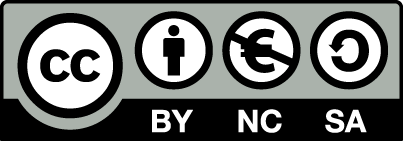 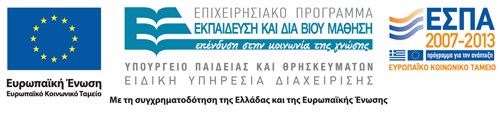 Σημειώματα
Σημείωμα Αναφοράς
Copyright Τεχνολογικό Εκπαιδευτικό Ίδρυμα Αθήνας, Γεωργία Πέττα 2014. Γεωργία Πέττα. «Βιοηθική και Δεοντολογία στην Φυσικοθεραπεία. Ενότητα 9: Η φυσικοθεραπεία ως επάγγελμα υγείας». Έκδοση: 1.0. Αθήνα 2014. Διαθέσιμο από τη δικτυακή διεύθυνση: ocp.teiath.gr.
Σημείωμα Αδειοδότησης
Το παρόν υλικό διατίθεται με τους όρους της άδειας χρήσης Creative Commons Αναφορά, Μη Εμπορική Χρήση Παρόμοια Διανομή 4.0 [1] ή μεταγενέστερη, Διεθνής Έκδοση.   Εξαιρούνται τα αυτοτελή έργα τρίτων π.χ. φωτογραφίες, διαγράμματα κ.λ.π., τα οποία εμπεριέχονται σε αυτό. Οι όροι χρήσης των έργων τρίτων επεξηγούνται στη διαφάνεια  «Επεξήγηση όρων χρήσης έργων τρίτων». 
Τα έργα για τα οποία έχει ζητηθεί άδεια  αναφέρονται στο «Σημείωμα  Χρήσης Έργων Τρίτων».
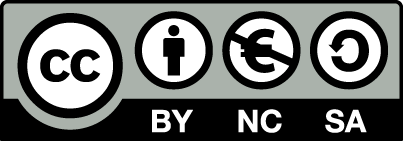 [1] http://creativecommons.org/licenses/by-nc-sa/4.0/ 
Ως Μη Εμπορική ορίζεται η χρήση:
που δεν περιλαμβάνει άμεσο ή έμμεσο οικονομικό όφελος από την χρήση του έργου, για το διανομέα του έργου και αδειοδόχο
που δεν περιλαμβάνει οικονομική συναλλαγή ως προϋπόθεση για τη χρήση ή πρόσβαση στο έργο
που δεν προσπορίζει στο διανομέα του έργου και αδειοδόχο έμμεσο οικονομικό όφελος (π.χ. διαφημίσεις) από την προβολή του έργου σε διαδικτυακό τόπο
Ο δικαιούχος μπορεί να παρέχει στον αδειοδόχο ξεχωριστή άδεια να χρησιμοποιεί το έργο για εμπορική χρήση, εφόσον αυτό του ζητηθεί.
Επεξήγηση όρων χρήσης έργων τρίτων
Δεν επιτρέπεται η επαναχρησιμοποίηση του έργου, παρά μόνο εάν ζητηθεί εκ νέου άδεια από το δημιουργό.
©
διαθέσιμο με άδεια CC-BY
Επιτρέπεται η επαναχρησιμοποίηση του έργου και η δημιουργία παραγώγων αυτού με απλή αναφορά του δημιουργού.
διαθέσιμο με άδεια CC-BY-SA
Επιτρέπεται η επαναχρησιμοποίηση του έργου με αναφορά του δημιουργού, και διάθεση του έργου ή του παράγωγου αυτού με την ίδια άδεια.
διαθέσιμο με άδεια CC-BY-ND
Επιτρέπεται η επαναχρησιμοποίηση του έργου με αναφορά του δημιουργού. 
Δεν επιτρέπεται η δημιουργία παραγώγων του έργου.
διαθέσιμο με άδεια CC-BY-NC
Επιτρέπεται η επαναχρησιμοποίηση του έργου με αναφορά του δημιουργού. 
Δεν επιτρέπεται η εμπορική χρήση του έργου.
Επιτρέπεται η επαναχρησιμοποίηση του έργου με αναφορά του δημιουργού
και διάθεση του έργου ή του παράγωγου αυτού με την ίδια άδεια.
Δεν επιτρέπεται η εμπορική χρήση του έργου.
διαθέσιμο με άδεια CC-BY-NC-SA
διαθέσιμο με άδεια CC-BY-NC-ND
Επιτρέπεται η επαναχρησιμοποίηση του έργου με αναφορά του δημιουργού.
Δεν επιτρέπεται η εμπορική χρήση του έργου και η δημιουργία παραγώγων του.
διαθέσιμο με άδεια 
CC0 Public Domain
Επιτρέπεται η επαναχρησιμοποίηση του έργου, η δημιουργία παραγώγων αυτού και η εμπορική του χρήση, χωρίς αναφορά του δημιουργού.
Επιτρέπεται η επαναχρησιμοποίηση του έργου, η δημιουργία παραγώγων αυτού και η εμπορική του χρήση, χωρίς αναφορά του δημιουργού.
διαθέσιμο ως κοινό κτήμα
χωρίς σήμανση
Συνήθως δεν επιτρέπεται η επαναχρησιμοποίηση του έργου.
Διατήρηση Σημειωμάτων
Οποιαδήποτε αναπαραγωγή ή διασκευή του υλικού θα πρέπει να συμπεριλαμβάνει:
το Σημείωμα Αναφοράς
το Σημείωμα Αδειοδότησης
τη δήλωση Διατήρησης Σημειωμάτων
το Σημείωμα Χρήσης Έργων Τρίτων (εφόσον υπάρχει)
μαζί με τους συνοδευόμενους υπερσυνδέσμους.
Χρηματοδότηση
Το παρόν εκπαιδευτικό υλικό έχει αναπτυχθεί στo πλαίσιo του εκπαιδευτικού έργου του διδάσκοντα.
Το έργο «Ανοικτά Ακαδημαϊκά Μαθήματα στο ΤΕΙ Αθήνας» έχει χρηματοδοτήσει μόνο την αναδιαμόρφωση του εκπαιδευτικού υλικού. 
Το έργο υλοποιείται στο πλαίσιο του Επιχειρησιακού Προγράμματος «Εκπαίδευση και Δια Βίου Μάθηση» και συγχρηματοδοτείται από την Ευρωπαϊκή Ένωση (Ευρωπαϊκό Κοινωνικό Ταμείο) και από εθνικούς πόρους.
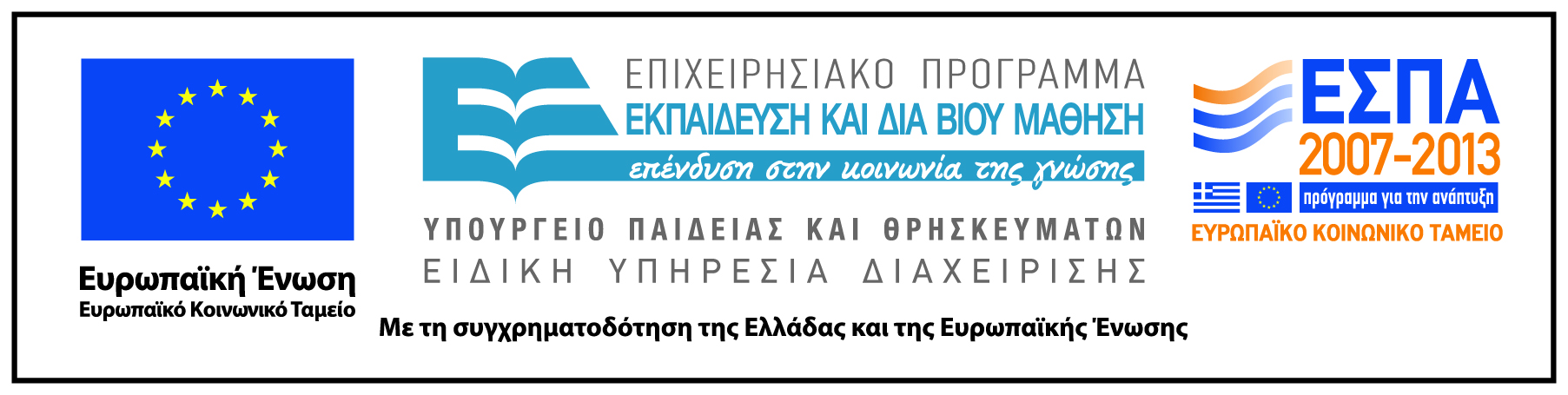